PNEUMONIA
IN 
DEER
The Ables Family
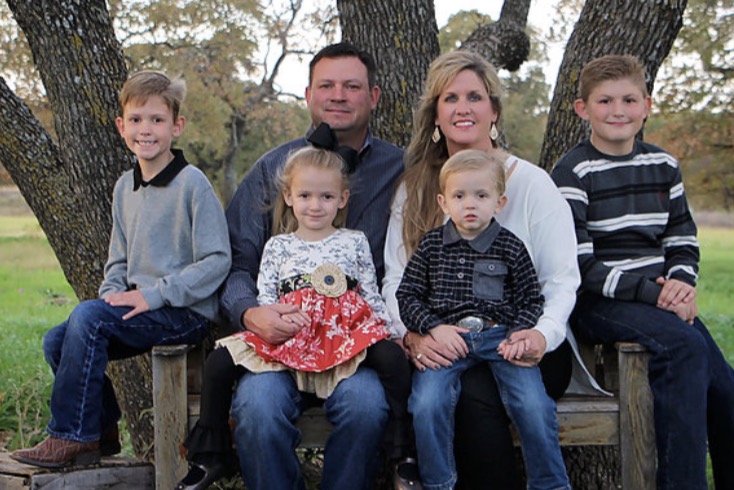 Ables Family
Education
Joe A Ables, DVM, MA
drjoeables@gmail.com

	B.S. : Texas A&M University 1995
		Biomedical Science
		Animal Science
	M.A. : Texas A&M University 1998
		Animal Science
			Reproduction Physiology
			Nutrition
	D.V.M : Texas A&M University 2002
Overview
Respiratory System
	Anatomy
	Function	
Pathophysiology of Pneumonia
	Pulmonary Defenses
	Causative Agents
Types of Pneumonia
	Lobar
	Bronchopneumonia
Prevention
Treatment
Questions
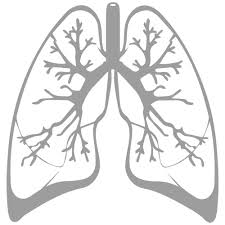 Respiratory system
ANATOMY
Lungs
     Parenchyma- Functional Tissue
     Stroma- Supporting Tissue
Trachea – “Windpipe”
     Ciliated columnar epithelium
      Goblet cells
Bronchi
     2 main Branches into the lungs
      Resident Communal Bacteria
Bronchioles
     Dilation/Constriction of small airways
Alveoli
     Major part of Oxygen Exchange
Respiratory System
FUNCTION
1. Breathing- Oxygen in and CO2 out
	Fresh Oxygen and expels waste CO2
2. Sound
	Grunts, Snort Wheeze, Communication
3. Smell
	Locating food, Heat detection- “Flehmen 	Response”
Pathophysiology of Pneumonia
Normal Defenses
     Ciliated Columnar Epithelium
            “Mucociliary Escalator”
     Mucus – Goblet Cells
     Immunoglobulin A- IgA
     Alveolar Macrophages
Pneumonia – Causative Agents
     Bacteria – Pasturella, Haemophilus, Staphylococcus, 
                     Mycoplasma
     Viruses – IBR, BVD, PI3, BRSV
                     Infectious Bovine Rhinotracheitis, Bovine Viral Diarrhea, 
                            ParaInfluenza, Respiratory Syncytial Virus
     Fungus- rare (immunocompromised)
Trachea
Pulmonary Defense 

Epithelial lining    
    Ciliated Columnar Cells – Mucociliary escalator
    Goblet cells – Produce Mucus
Immunoglobulin A (IgA)
     natural surface protection
Communal Microflora
    Bacteria, fungi, Viruses ?? (yes)
Bronchioles
Dilation/Constriction
    Maintain an open airway 
    Oxygen (O2) enters the alveoli/bloodstream 
    Carbon Dioxide (CO2) to exit/ exhalation

Vital Role
    Damage prevents O2/CO2 exchange
    Impairs breathing 
    Respiratory alkalosis and systemic acidosis
    Consolidation of lung region
Alveoli
Critical Portion of Respiration

Pulmonary Defense 
     Alveolar macrophage
     Epithelial lininig- prevents fluid leakage

Site of gas exchange (O2 and CO2)
PULMONARY
DEFENSES
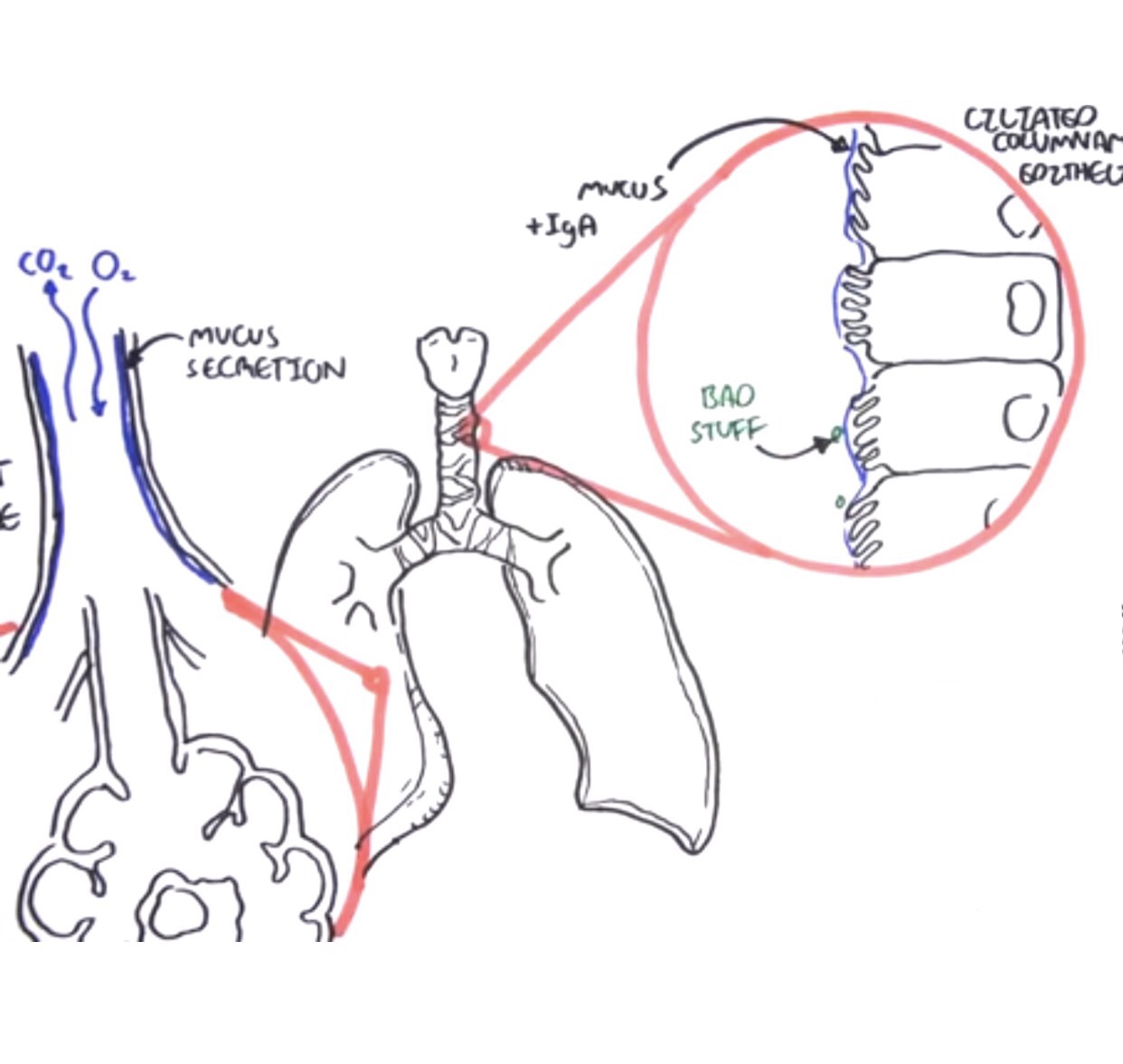 PULMONARY
DEFENSES
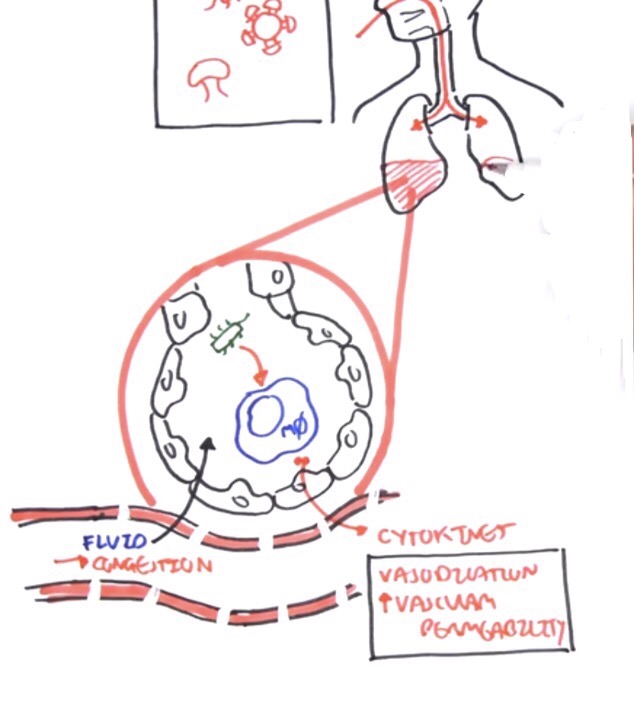 PULMONARY
DEFENSES
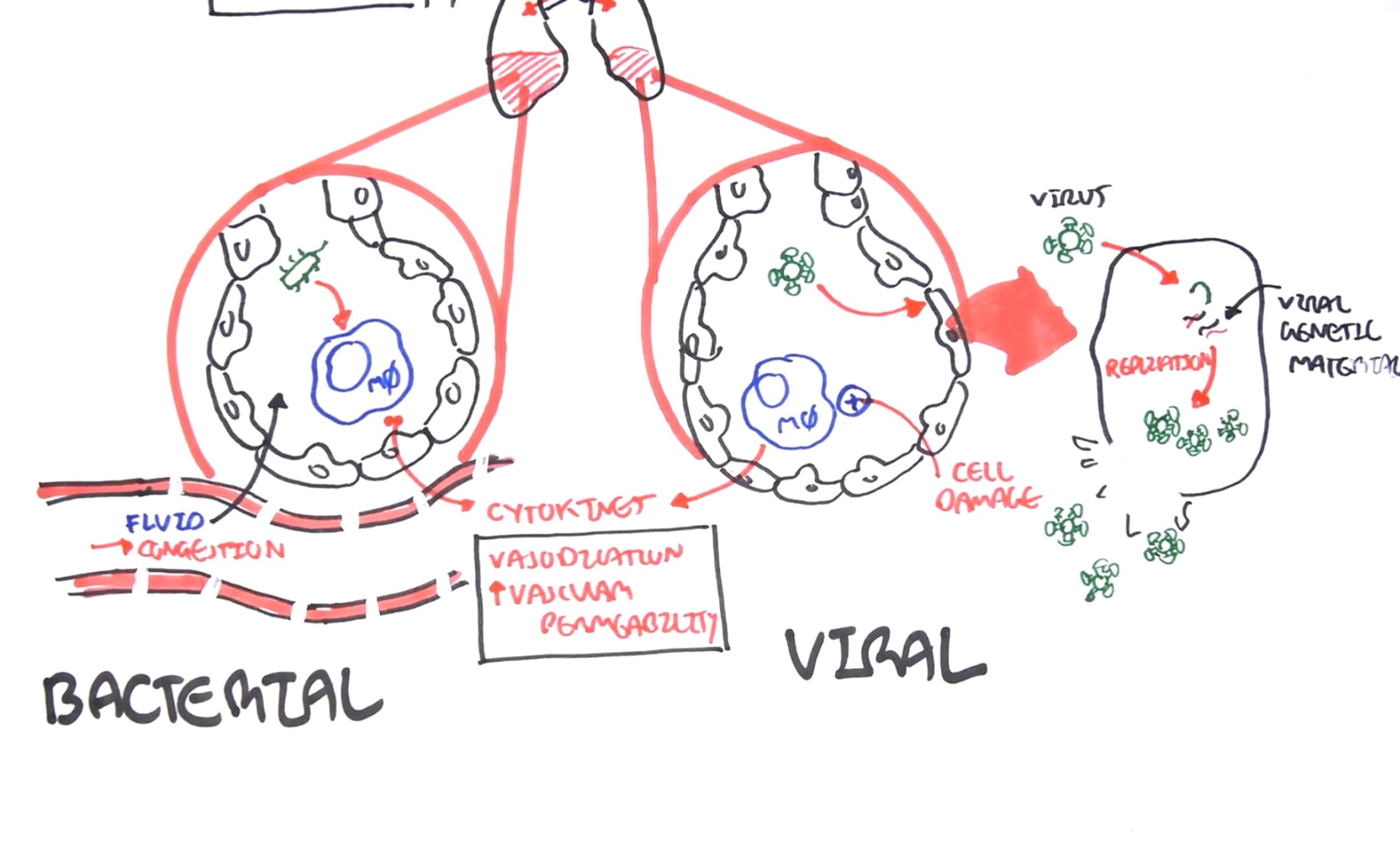 PULMONARY
DEFENSES
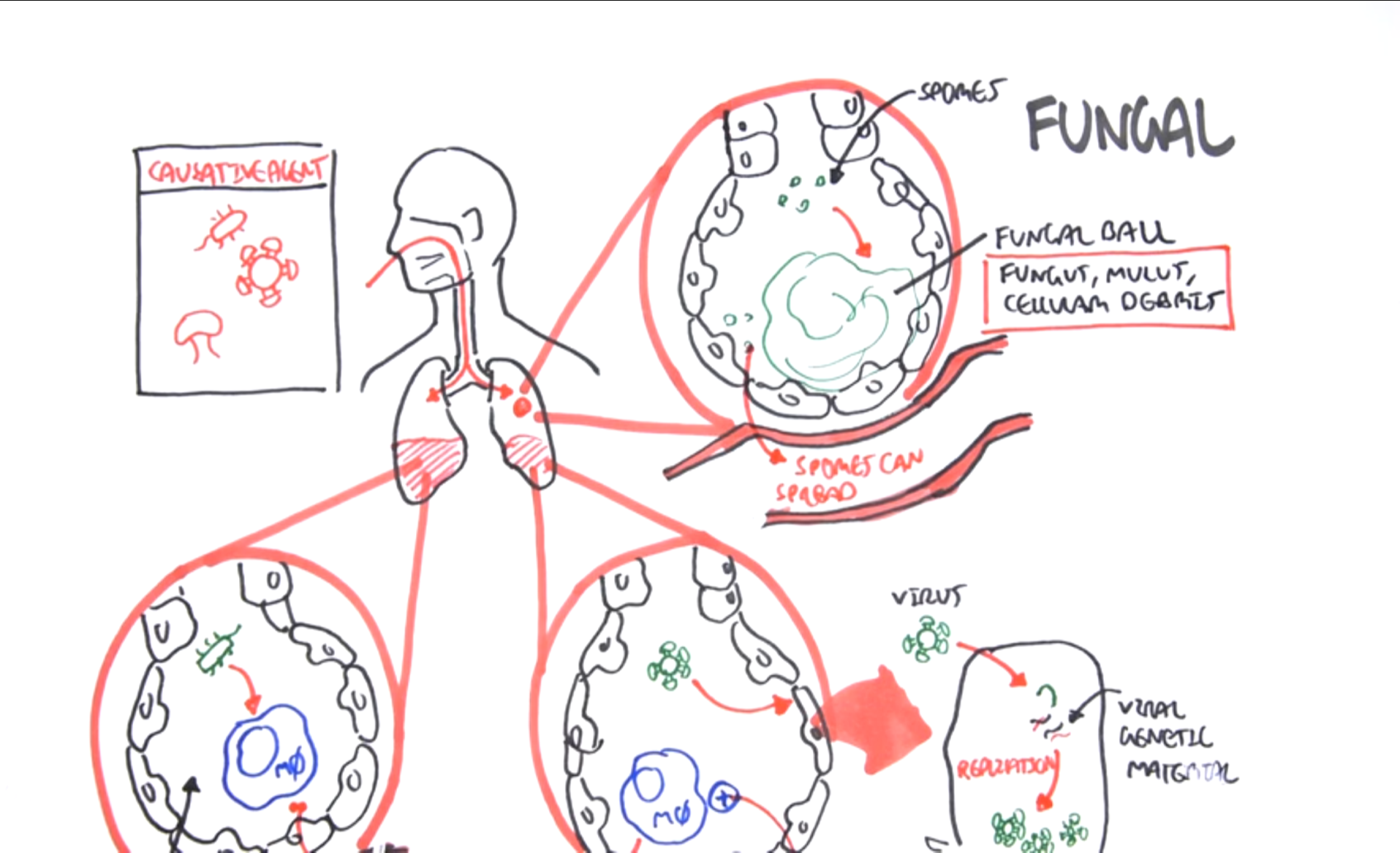 Types of Pneumonia
LOBAR
BRONCHOPNEUMONIA
Distal to Proximal
Proximal to Distal
Prevention
Vaccinations
	Presponse HM
	Virashield 6 + HS (Haemophilus somnus)
Prevent Overcrowding 
	8-10 deer per acre
Soil Treatment- Chronic usage 
	Lyme pens
	Rotate Pens
treatment
Antibiotics
	Type of Infection
	Duration of Infection
	Consult Veterinarian
Supportive Care
	Diuretics- wet coughs
	Clinimix- TPN
Immune Stimulants
	EquiStim - IV
Vitamins/Minerals
Nebulizer
Questions ???